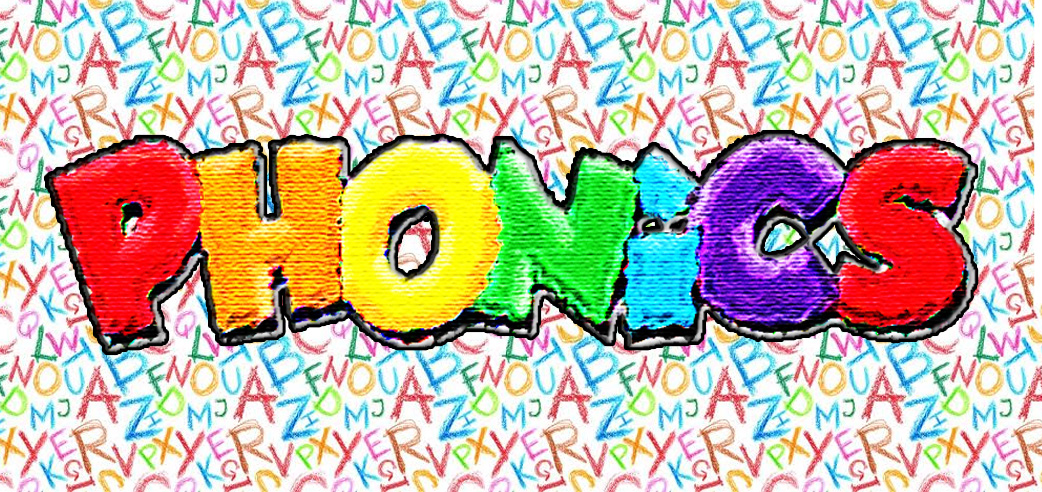 Parent Information SessionYear 1 Phonics
We will discuss:

The Phonics Screening Check 
How Phonics is taught at St. Mary’s
How you can help at home
[Speaker Notes: Anna]
Year 1 Phonics Screening Test
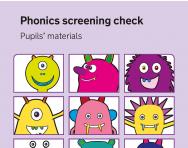 Week beginning 12th June 2017

Compulsory for all students in England

Shows how well your children can use their phonics skills and to identify students who need further help

Children are scored against a national standard. The main result is whether they fall above or below this standard

Children who do not meet the required standard have the opportunity to retake the test in Year 2
[Speaker Notes: Anna]
The Test
40 words and non- words (we call these alien or nonsense words) that match what we’ve been learning in phonics 

Focus is on children blending accurately when reading words

Children read one on one with teacher

Nonsense or alien words have a picture of a monster next to them (we use this in class too)
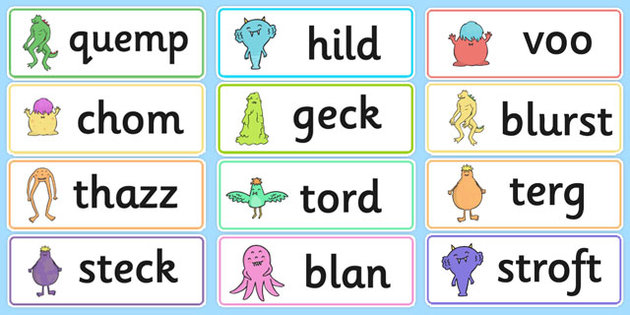 [Speaker Notes: Anna]
Example
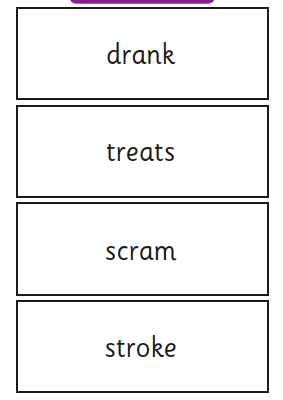 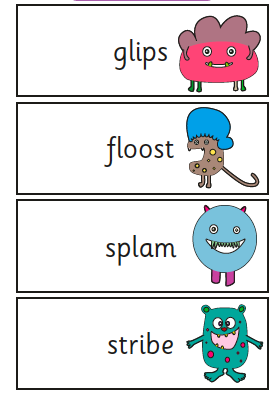 [Speaker Notes: Anna]
Phonics
Awareness of sounds in spoken words (foundation- should have been attained in Nursery and Reception)
Link between sounds and letters
Reading: recognising letters by giving them a sound and then blending the sound to pronounce the word
 Spelling: segmenting words into individual sounds using letters to represent sounds 
The Phonics Screening Check is concerned with reading only
[Speaker Notes: Jess]
Daily Phonics at School
Every day the children have 30 minutes in groups 
Fast paced approach (one sound per day)
We use the Letters and Sounds phonics program
There are 6 phonics phases which the children work through at their own pace. The groups are organised into these phases.
[Speaker Notes: Jess]
Phonics Terms
Terms your children learn at school:

Phonemes: The smallest units of sound that are found within a word  (e.g. c a t   ch i p)
                             . . .     _    . .
Grapheme: The spelling of the sound e.g. th
Diagraph: Two letters that make one sound when read  sh  ng
Trigraphs: Three letters that make one sound  igh
CVC: Stands for consonant, vowel, consonant  pin   sit   web
Segmenting is breaking up a word into its sounds. 
Blending : Putting the sounds together to read a word
[Speaker Notes: Jess]
Saying the sounds
Sounds should be articulated clearly and precisely.

Be careful an ‘uh’ sound is not added to the end of sounds

Be aware of bad pronunciations that can be found online (YouTube etc.)



 Useful link: https://www.youtube.com/watch?v=BqhXUW_v-1s
[Speaker Notes: Jess]
Blending 

Children need to be able to hear the separate sounds in a word and then blend them together to say the whole word.

/b/  /e/  /d/ = bed

/t/  /i/  /n/  = tin

/m/  /u/  /g/ = mug
[Speaker Notes: Jess]
Segmenting 

Children need to be able to hear a whole word and say every sound that they hear.

bed =    /b/  /e/ /d/

tin=      /t/  /i/ /n/

mug=    /m/ /u/ /g/
[Speaker Notes: Jess]
Helping at Home

Practice the words sent home in the Homework Books and follow any instructions written in blue. This is important even if your child spelt all of the words correctly 
Ask your child to practice the Phase 3 and 5 sounds using their sound mat regularly 
Reading: Ask your children to segment the words and then blend them to help them to read the words
Writing: Give your children words from their spelling test to spell and ask them to segment them and then blend them. Also, ask them to put them into sentences
[Speaker Notes: Jess]
Any questions?
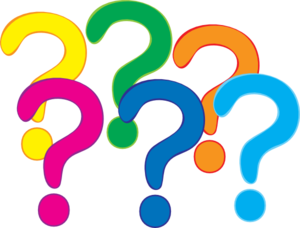